La gestione delle risorse umane nelle PMI dopo il Covid-19: un’opportunità di crescita?ROSSELLA DI FEDERICO
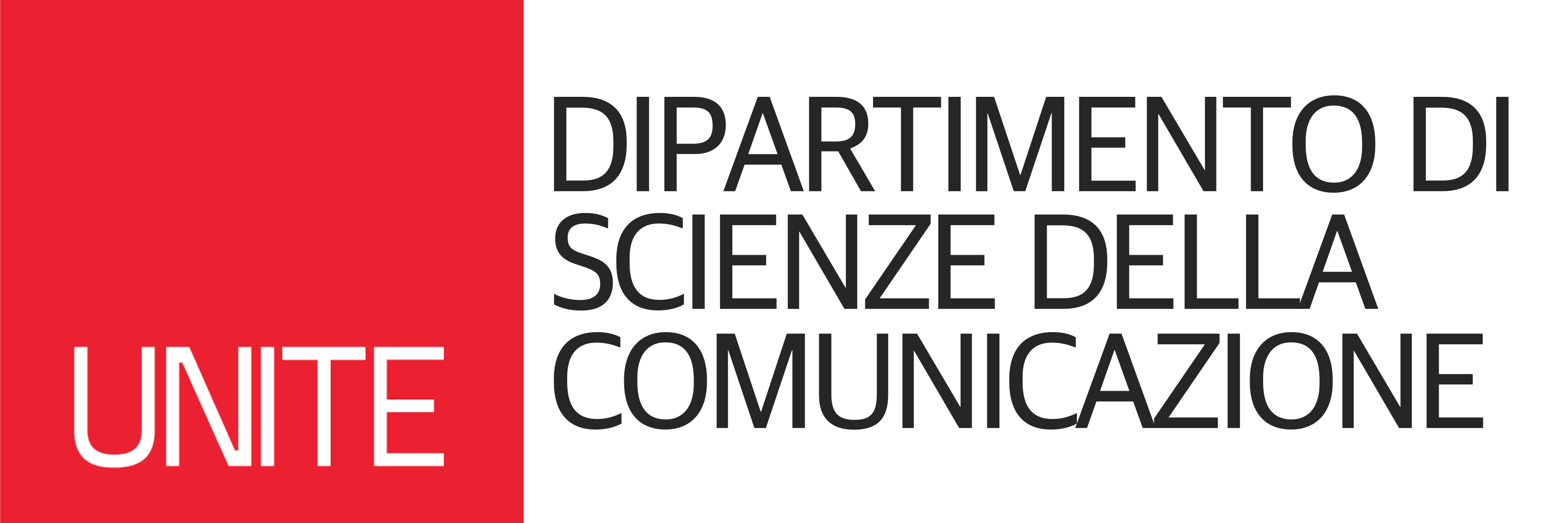 La vulnerabilità delle piccole imprese in Italia
Crisi finanziaria del 2008 e Coronavirus 2020
Le PMI operano nei settori più colpiti a seguito della pandemia del 2020, Ciò mette a rischio di sopravvivenza più del 50% delle micro e piccole imprese
Recenti ricerche evidenziano che la resilienza delle piccole imprese passa dalla capacità di rispondere alle nuove sfide poste dalla pandemia, quindi dalla capacità di avere risorse umane di qualità, di avere stretti rapporti con il mondo esterno.
Le PMI non hanno una gestione strutturata delle risorse umane
I METODI INFORMALI DI GESTIONE DELLE RISORSE UMANE SONO IN GRADO DI GARANTIRE LE SKILLS GIUSTE PER LE PICCOLE REALTA’ PRODUTTIVE?
LA RESILIENZA DELLE PMI
DIPENDE:

Dalla qualità delle skills dei dipendenti (Cerved, 2020; Intesa San Paolo, 2021).

Dalla qualità delle relazioni delle imprese con gli attori sociali delle relazioni industriali e con le istituzioni locali (Burroni e Regalia, 2021)
Ricerca qualitativa
I step: Marzo-Luglio 2021
30 interviste in profondità a esperti/osservatori privilegiati del mondo delle PMI

II step: Ottobre 2021
Focus group

a. Strategie di formazione e reclutamento post Covid-19…………
b. Le determinanti esterne rilevanti per attuare tali strategie
Nuove traiettorie di reclutamento
2. APL (Agenzie per il Lavoro direttamente gestite dalle associazioni datoriali)

«Le APL entrano nelle aziende, identificano i fabbisogni delle imprese di nuove skills. Allo stesso tempo profilano i lavoratori, forniscono informazioni al fine di aiutarli ad accrescere il loro potenziale occupazionale, attraverso l’aiuto anche dei sindacati» (Presidente CNA)
«In Abruzzo le APL hanno difficoltà a farsi strada perché qui, come in altre regioni del sud, il rapporto tra piccoli imprenditori, associazioni datoriali e sindacati è debole, in un contesto culturale che tradizionalmente privilegia le politiche passive a quelle attive del lavoro» (Direttore CNA)
1. ITS (Istituti tecnici superiori di secondo livello di durata biennale)

«Gli ITS rappresentano il passepartout per accedere a giovani a lavoratori qualificati tecnicamente e culturalmente» (Presidente CNA)
«Con l’accelerazione tecnologica, prodotta dalla pandemia è necessario creare nuovi ITS finalizzati all’innovazione 4.0» (Direttore CNA)
«In Emilia Romagna e in Piemonte c’è almeno un ITS per ogni settore strategico» (Presidente ITS, MO.ST)
«In Abruzzo abbiamo lanciato l’ITS MO.ST sulla scia di quanto era già stato fatto in Emilia Romagna….» (Vice-Presidente MO.St)
Nuove traiettorie di formazione professionale
2. Formalizzazione della formazione informale
«In Emilia Romagna la formalizzazione della conoscenza tacita è una realtà consolidata» (segretario provinciale CGIL)
«In Abruzzo soltanto la scorsa settimana abbiamo definito il registro degli esperti e dei certificatori che andranno a validare il documento di trasparenza delle attività prodotto dal lavoratore» (Presidente Confartigianato).
«Gli imprenditori delle aree meno sviluppate per molto tempo hanno osteggiato la formalizzazione delle competenze acquisite sul posto di lavoro….» (Direttore regionale EBTER-UIL)
1. Accrescere la formazione formale specifica (off-the-job) per lavoratori e imprenditori

«Le imprese che sopravviveranno saranno solo quelle che capiranno l’importanza di fare upskilling per gli imprenditori e i dipendenti» (Segretario regionale CGIL ).
«Con il PNRR saranno disponibili molte risorse per la formazione. E’ importante promuovere corsi non solo sull’innovazione digitale ma anche sull’economia circolare e la transizione ambientale» (Presidente Confartigianato).
Conclusioni
L’incertezza ambientale è un ulteriore elemento che, oltre alle dimensioni di impresa, spinge verso la formalizzazione della gestione delle risorse umane
Il processo di formalizzazione richiede forme ’’più ampie’’ di partecipazione rispetto al passato
Il conflitto non è più un obiettivo per gli attori sociali interni ed esterni all’azienda, anche nelle regioni economicamente meno sviluppate 
Patti regionali, tra attori pubblici/privati e istituzioni locali, sui temi della gestione delle risorse umane